ANKARA ÜNİVERSİTESİ
ZİRAAT FAKÜLTESİ
TARIMSAL YAPILAR VE SULAMA  BÖLÜMÜ
KIRSAL YOLLAR DERSİ 12. HAFTADoç.Dr. Havva Eylem POLAT
YOLU KULLANANLARIN KARAKTERİSTİK ÖZELLİKLERİ
A- SÜRÜCÜ – YAYALARIN GENEL KARAKTERİSTİKLERİ

B- KARAYOLU TAŞITLARININ KARAKTERİSTİKLERİ
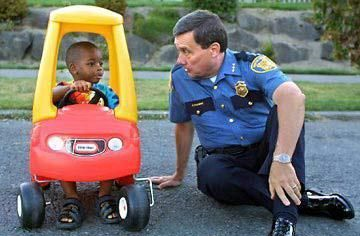 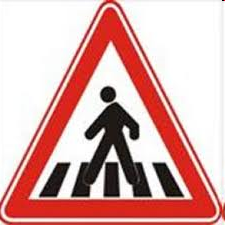 3
SÜRÜCÜ – YAYA (İNSAN) ÖZELLİKLERİ



Trafik, insan taşıt ve yol öğelerinden oluşur. İnsan ise taşıt ve yol
Öğelerini denetleyebilir, biçimlendirebilir ve bu öğelere uyabilir.


1- NORMAL FİZİKSEL ÖZELLİKLER
2- GEÇİCİ FİZİKSEL ÖZELLİKLER
3- AKLİ ÖZELLİKLER
4- RUHSAL ÖZELLİKLER
5- YAYA HIZI
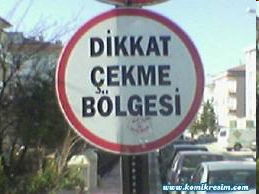 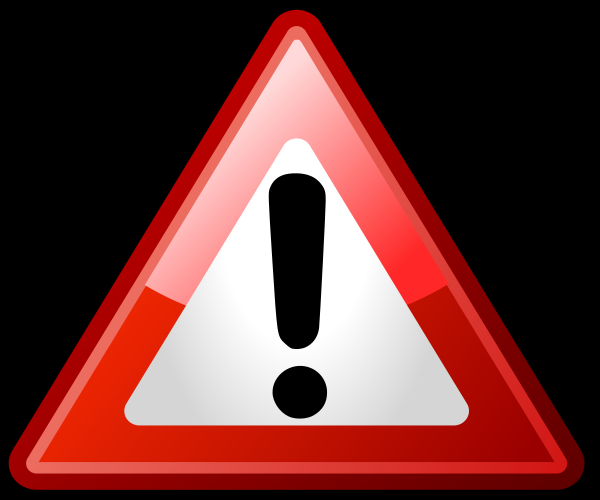 4
1-NORMAL FİZİKSEL ÖZELLİKLER
1.A-GÖRME ÖZELLİKLERİ: Trafik işaretlerinin, sinyallerin ve
                                       tasarımında, düşey kurb yatay kurb 
                                       tasarımında çok önemli rol oynar. 
GÖRÜŞ AÇISI : Baş çevirmeden, yalnızca gözle 4.5m genişliği ve 25m uzaklığı net olarak görme açısına denir.
GÖRÜŞ UZAKLIĞI : İnsanın baktığı doğrultuda görebildiği maksimum net uzaklıktır
RENK KÖRLÜĞÜ : Trafik işaret ve levhalarının olduğu renkten farklı renklerde görülmesidir.
GÖZ KAMAŞMASI : Gözün ani ışık değişimleri sonucu meydana gelen geçici görme bozukluğudur.
5
1-NORMAL FİZİKSEL ÖZELLİKLER
1.B- UZAKLIK TAKTİRİ : Öndeki taşıtın, yaklaşan taşıtın ve yola 
                                           giren taşıt gibi durumlarda uzaklığın   
                                           tahmini çok önemlidir.
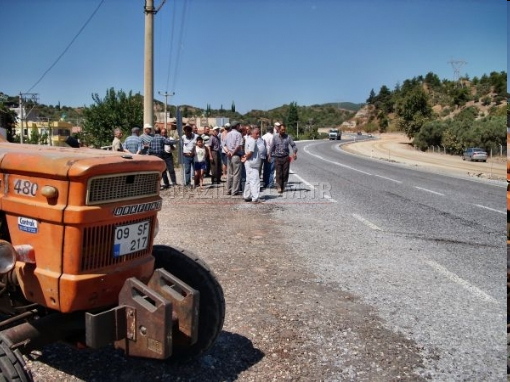 6
1-NORMAL FİZİKSEL ÖZELLİKLER
1.C – İŞİTME ÖZELLİKLERİ : Sesli ve ses uyarılarının duyulması
                                                 trafikte seyir açısından çok önem
				          arz etmektedir. Ülkemizde duyma- 
                                                 yanlara ehliyet verilmez.
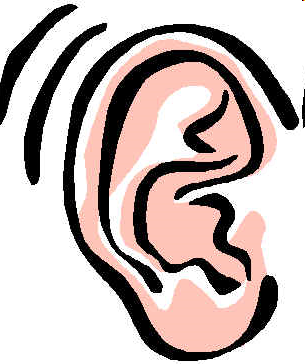 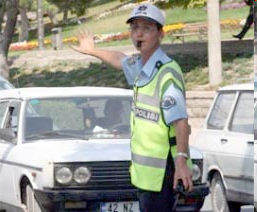 7
1-NORMAL FİZİKSEL ÖZELLİKLER
1.D – İntikal-Reaksiyon Özelliği : Taşıt kullanan yada yaya olarak seyir halinde olanların kendisi için herhangi bir tehlike durumunu tanıması ve bu duruma karşı alacağı önlemleri tasarlaması karar alıp ve bu kararı uygulaması için geçecek olan süreye intikal-reaksiyon süresi denir.
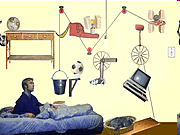 8
2- GEÇİCİ FİZİKSEL ÖZELLİKLER
Yorgunluk 
Alkollü içki ve keyif verici madde kullanımı
Hastalık
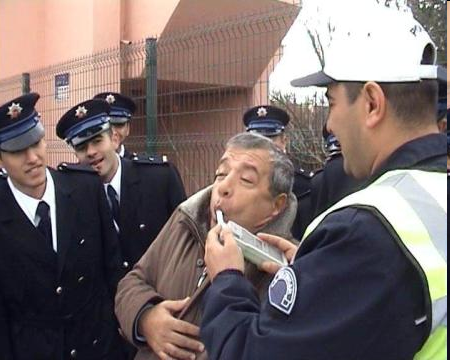 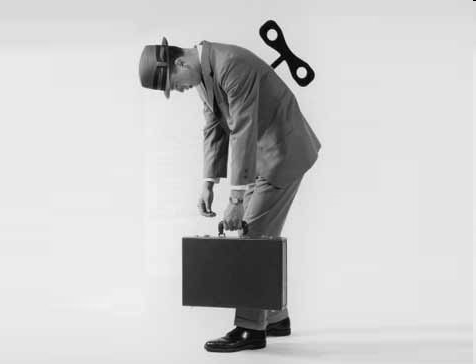 9
3- AKLİ ÖZELLİKLER
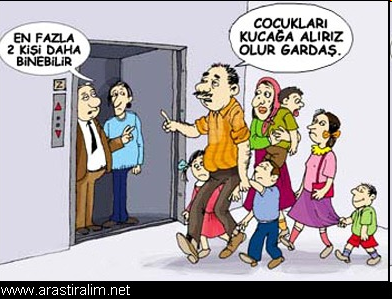 Zeka
Bilgi
Tecrübe
Okuma
10
4- RUHSAL ÖZELLİKLER
Dikkat toplama özelliği
Kurallara uyma özelliği
Sabırlı ve soğuk kanlı olma özelliği
Kaza ve sürat eğilimli olmak
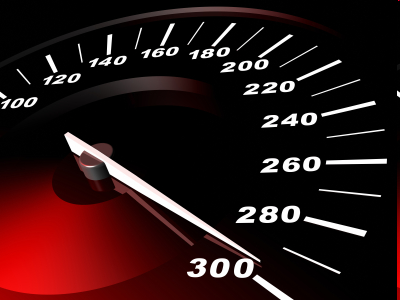 11